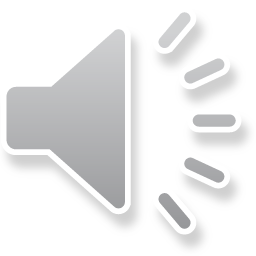 2017
LOGO
商务年终总结与规划
这里输入您的文字或内容
目录
The Catalogue Of The Whole Presentation
01
添加标题
03
02
Click to add a caption
添加标题
添加标题
Click to add a caption
Click to add a caption
05
04
06
添加标题
添加标题
添加标题
Click to add a caption
Click to add a caption
Click to add a caption
添加标题
Add title
请在此处添加您的标题
Add Your Main Title Here
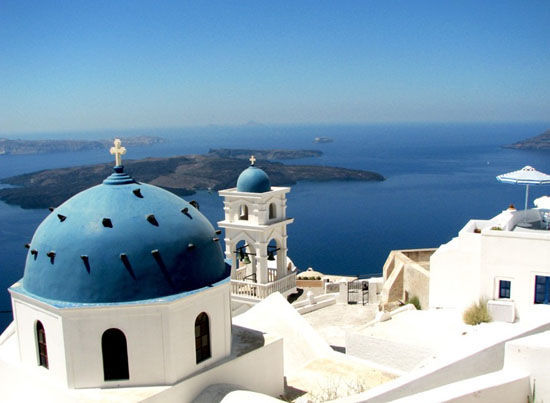 添加您的标题
Welcome To The Brief Introduction
我曾经欣赏过生命绚丽，也曾经低迷于生命价值的暗淡。在我的生命里似有似无的缺少了一种最安和的色彩，而这种色彩，非后天所能弥补，那是在初起之中而生成。矛盾在人人之中皆有，只是浅与深的缘故。我曾经欣赏过生命绚丽，也曾经低迷于生命价值的暗淡。我曾经欣赏过生命绚丽，也曾经低迷于生命价值的暗淡。在我的生命里似有似无的缺少了一种最安和的色彩，而这种色彩，非后天所能弥补，那是在初起之中而生成。
20% 单击添加文本
单击添加文本 23%
请在此处添加您的标题
6% 单击添加文本
Add Your Main Title Here
单击添加文本 14%
11% 单击添加文本
单击添加文本 14%
12% 单击添加文本
新品
服务名称
服务名称
服务名称
服务名称
请在此处添加您的标题
Add Your Main Title Here
在此处添加详细描述
文本,尽量与标题文本语
言风格相符合
在此处添加详细描述
文本,尽量与标题文本语
言风格相符合
在此处添加详细描述
文本,尽量与标题文本语
言风格相符合
在此处添加详细描述
文本,尽量与标题文本语
言风格相符合
在此处添加详细描述文本,尽量与标题文本语言风格相符合，语言描述尽量简洁生动，尽可能概括出段落内容，尽量将每页幻灯片文字内容控制在200字以内，将每页幻灯片动态演示时间长度尽量控制在5分钟以内。
产品名 4
产品名 3
产品名 1
产品名 2
添加标题
Add title
请在此处添加您的标题
Add Your Main Title Here
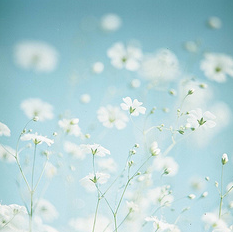 添加您的标题
我曾经欣赏过生命绚丽，也曾经低迷于生命价值的暗淡。在我的生命里似有似无的缺少了一种最安和的色彩，而这种色彩，非后天所能弥补，那是在初起之中而生成。矛盾在人人之中皆有，只是浅与深的缘故。
我曾经欣赏过生命绚丽，也曾经低迷于生命价值的暗淡。在我的生命里似有似无的缺少了一种最安和的色彩，而这种色彩，非后天所能弥补，那是在初起之中而生成。矛盾在人人之中皆有，只是浅与深的缘故。
我曾经欣赏过生命绚丽，也曾经低迷于生命价值的暗淡。在我的生命里似有似无的缺少了一种最安和的色彩，而这种色彩，非后天所能弥补，那是在初起之中而生成。矛盾在人人之中皆有，只是浅与深的缘故。
请在此处添加您的标题
Add Your Main Title Here
81%
79%
95%
我曾经欣赏过生命绚丽，也曾经低迷于生命价值的暗淡。在我的生命里似有似无的缺少了一种最安和的色彩，而这种色彩，非后天所能弥补，那是在初起之中而生成。矛盾在人人之中皆有，只是浅与深的缘故。
我曾经欣赏过生命绚丽，也曾经低迷于生命价值的暗淡。在我的生命里似有似无的缺少了一种最安和的色彩，而这种色彩，非后天所能弥补，那是在初起之中而生成。矛盾在人人之中皆有，只是浅与深的缘故。
我曾经欣赏过生命绚丽，也曾经低迷于生命价值的暗淡。在我的生命里似有似无的缺少了一种最安和的色彩，而这种色彩，非后天所能弥补，那是在初起之中而生成。矛盾在人人之中皆有，只是浅与深的缘故。
添加您的标题
添加您的标题
添加您的标题
添加标题
Add title
请在此处添加您的标题
Add Your Main Title Here
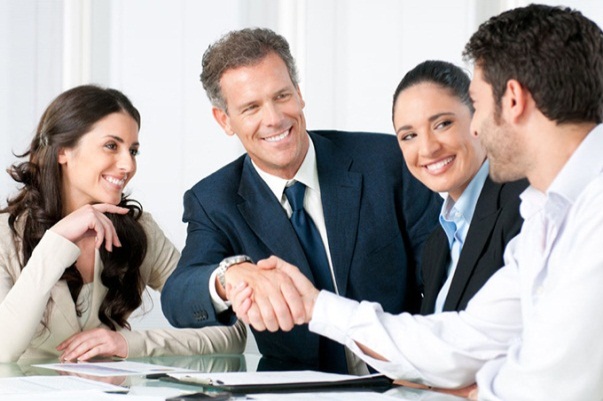 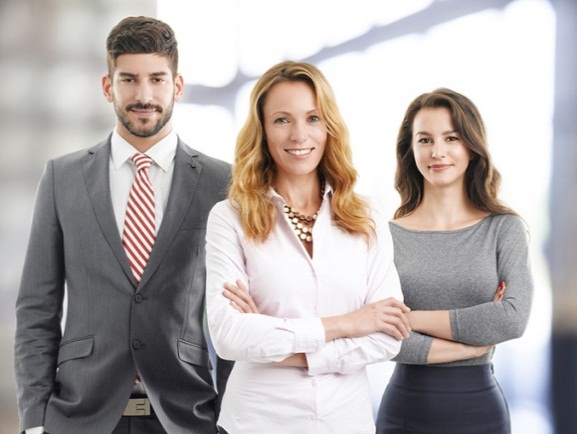 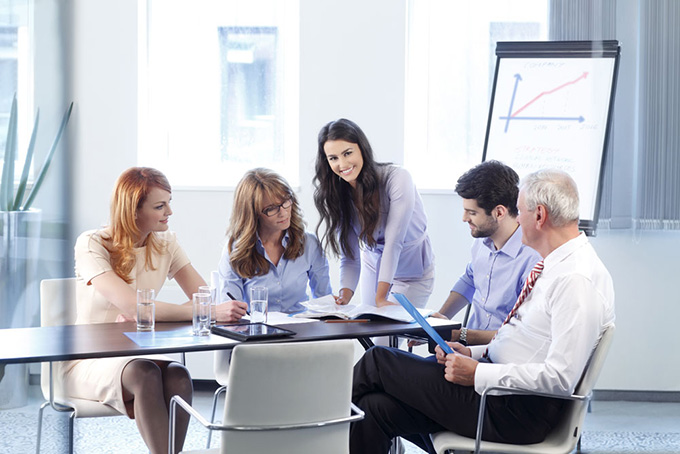 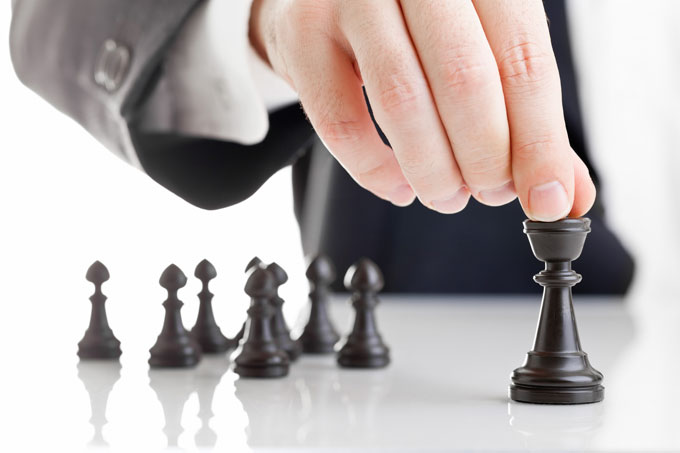 请在此添加相关文字内容请在此添加相关文字内容
请在此添加相关文字内容请在此添加相关文字内容
请在此添加相关文字内容请在此添加相关文字内容
请在此添加相关文字内容请在此添加相关文字内容
请在此处添加您的标题
Add Your Main Title Here
分公司成立在此处添加详细描述文本，尽量与标题文本语言风格相符合，语言描述尽量简洁生动。
新产品研发在此处添加详细描述文本，尽量与标题文本语言风格相符合，语言描述尽量简洁生动。
年收创新高在此处添加详细描述文本，尽量与标题文本语言风格相符合，语言描述尽量简洁生动。
公司成立在此处添加详细描述文本，尽量与标题文本语言风格相符合，语言描述尽量简洁生动。
制度完善在此处添加详细描述文本，尽量与标题文本语言风格相符合，语言描述尽量简洁生动。
新产品上市在此处添加详细描述文本，尽量与标题文本语言风格相符合，语言描述尽量简洁生动。
布局全球在此处添加详细描述文本，尽量与标题文本语言风格相符合，语言描述尽量简洁生动。
2009
2010
2011
2012
2013
2014
2015
请在此处添加您的标题
Add Your Main Title Here
单击添加标题
在此处添加详细描述文本，尽量与标题文本
语言风格相符合，语言描述尽
量简洁生动，尽可能概括出段落内容
单击添加标题
在此处添加详细描述文本，尽量与标题文本
语言风格相符合，语言描述尽
量简洁生动，尽可能概括出段落内容。
单击添加标题
在此处添加详细描述文本，尽量与标题文本
语言风格相符合，语言描述尽
量简洁生动，尽可能概括出段落内容
单击添加标题
在此处添加详细描述文本，尽量与标题文本
语言风格相符合，语言描述尽
量简洁生动，尽可能概括出段落内容。
添加标题
Add title
请在此处添加您的标题
Add Your Main Title Here
单击添加您的标题
单击此处添加文本单击此处添加文本单击此处添加文本

单击此处添加文本单击此处添加文本单击此处添加文本

单击此处添加文本单击此处添加文本单击此处添加文本

单击此处添加文本单击此处添加文本单击此处添加文本
请在此处添加您的标题
Add Your Main Title Here
75%
50%
25%
10%
单击添加标题

单击添加文本单击添加
文本单击添加文本单击
添加文本单击添加文本
单击添加标题

单击添加文本单击添加
文本单击添加文本单击
添加文本单击添加文本
单击添加标题

单击添加文本单击添加
文本单击添加文本单击
添加文本单击添加文本
单击添加文本
单击添加标题

单击添加文本单击添加
文本单击添加文本单击
添加文本单击添加文本
单击添加文本
添加标题
Add title
请在此处添加您的标题
Add Your Main Title Here
我曾经欣赏过生命绚丽，也曾经低迷于生命价值的暗淡。在我的生命里似有似无的缺少了一种最安和的色彩，而这种色彩，非后天所能弥补，那是在初起之中而生成。
关键字
我曾经欣赏过生命绚丽，也曾经低迷于生命价值的暗淡。在我的生命里似有似无的缺少了一种最安和的色彩。
关键字
关键字
关键字
请在此处添加您的标题
Add Your Main Title Here
添加您的标题
我曾经欣赏过生命绚丽，也曾经低迷于生命价值的暗淡。在我的生命里似有似无的缺少了一种最安和的色彩，而这种色彩.
添加您的标题
我曾经欣赏过生命绚丽，也曾经低迷于生命价值的暗淡。在我的生命里似有似无的缺少了一种最安和的色彩，而这种色彩.
添加您的标题
我曾经欣赏过生命绚丽，也曾经低迷于生命价值的暗淡。在我的生命里似有似无的缺少了一种最安和的色彩，而这种色彩.
请在此处添加您的标题
Add Your Main Title Here
标题
添加您的标题
添加您的标题
添加您的标题
我曾经欣赏过生命绚丽，也曾经低迷于生命价值的暗淡。在我的生命里似有似无的缺少了一种最安和的色彩。
我曾经欣赏过生命绚丽，也曾经低迷于生命价值的暗淡。在我的生命里似有似无的缺少了一种最安和的色彩。
我曾经欣赏过生命绚丽，也曾经低迷于生命价值的暗淡。在我的生命里似有似无的缺少了一种最安和的色彩。
我曾经欣赏过生命绚丽，也曾经低迷于生命价值的暗淡。在我的生命里似有似无的缺少了一种最安和的色彩。
我曾经欣赏过生命绚丽，也曾经低迷于生命价值的暗淡。在我的生命里似有似无的缺少了一种最安和的色彩。
我曾经欣赏过生命绚丽，也曾经低迷于生命价值的暗淡。在我的生命里似有似无的缺少了一种最安和的色彩。
我曾经欣赏过生命绚丽，也曾经低迷于生命价值的暗淡。在我的生命里似有似无的缺少了一种最安和的色彩。
我曾经欣赏过生命绚丽，也曾经低迷于生命价值的暗淡。在我的生命里似有似无的缺少了一种最安和的色彩。
添加标题
Add title
请在此处添加您的标题
Add Your Main Title Here
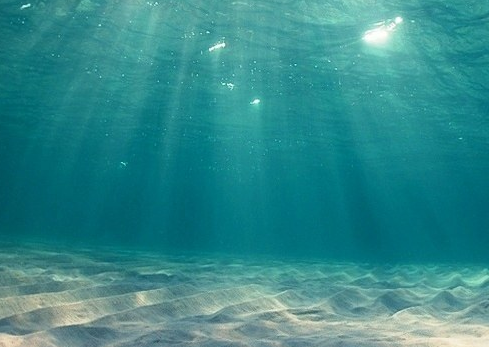 添加您的标题
我曾经欣赏过生命绚丽，也曾经低迷于生命价值的暗淡。在我的生命里似有似无的缺少了一种最安和的色彩，而这种色彩，非后天所能弥补，那是在初起之中而生成。矛盾在人人之中皆有，只是浅与深的缘故。
1月
2月
4月
5月
3月
类别1
类别3
类别2
请在此处添加您的标题
Add Your Main Title Here
单击添加标题
在此处添加详细描述文本，尽量与标题文本
语言风格相符合，语言描述尽
量简洁生动，尽可能概括出段落内容
单击添加标题
在此处添加详细描述文本，尽量与标题文本
语言风格相符合，语言描述尽
量简洁生动，尽可能概括出段落内容。
单击添加标题
在此处添加详细描述文本，尽量与标题文本
语言风格相符合，语言描述尽
量简洁生动，尽可能概括出段落内容
单击添加标题
在此处添加详细描述文本，尽量与标题文本
语言风格相符合，语言描述尽
量简洁生动，尽可能概括出段落内容。
请在此处添加您的标题
Add Your Main Title Here
添加您的标题
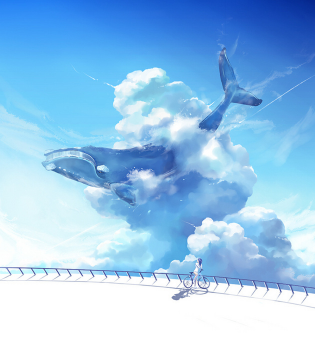 我曾经欣赏过生命绚丽，也曾经低迷于生命价值的暗淡。在我的生命里似有似无的缺少了一种最安和的色彩。
添加您的标题
我曾经欣赏过生命绚丽，也曾经低迷于生命价值的暗淡。在我的生命里似有似无的缺少了一种最安和的色彩。
添加您的标题
我曾经欣赏过生命绚丽，也曾经低迷于生命价值的暗淡。在我的生命里似有似无的缺少了一种最安和的色彩。
请在此处添加您的标题
2017
LOGO
谢谢观看
这里输入您的文字或内容